Advanced Computer Vision
Chapter 2
Image Formation
Presented by: 傅楸善教授 & 許銘真
0988946307
exo050282@gmail.com
1
Image Formation
2.1 Geometric primitives and transformations
 2.2 Photometric image formation
 2.3 The digital camera
2
Image Formation
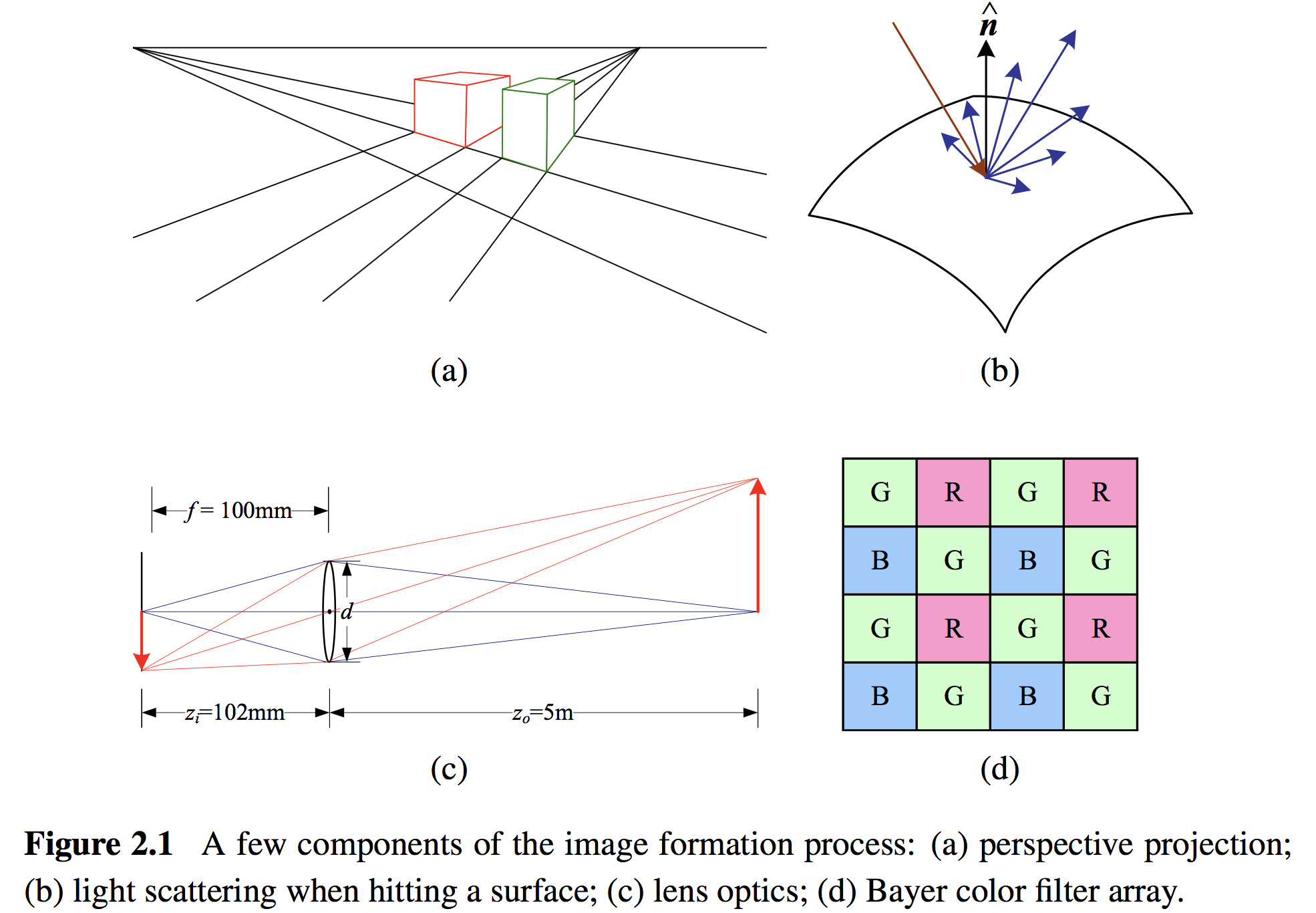 3
2.1 Geometric Primitives and Transformations
2.1.1 Geometric Primitives
 2.1.2 2D Transformations
 2.1.3 3D Transformations
 2.1.4 3D Rotations
 2.1.5 3D to 2D Projections
 2.1.6 Lens Distortions
4
2.1.1 Geometric Primitives
Simplest geometric objects used to describe 2D and 3D shapes.
 Points, Lines and Planes.
5
2.1.1 Geometric Primitives
6
2.1.1 Geometric Primitives
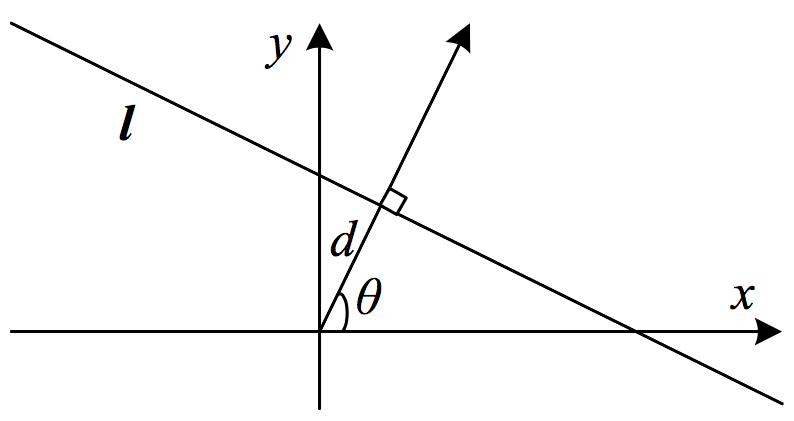 7
2.1.1 Geometric Primitives
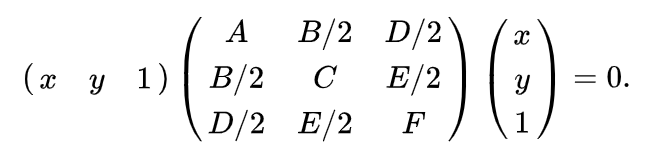 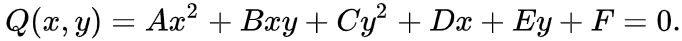 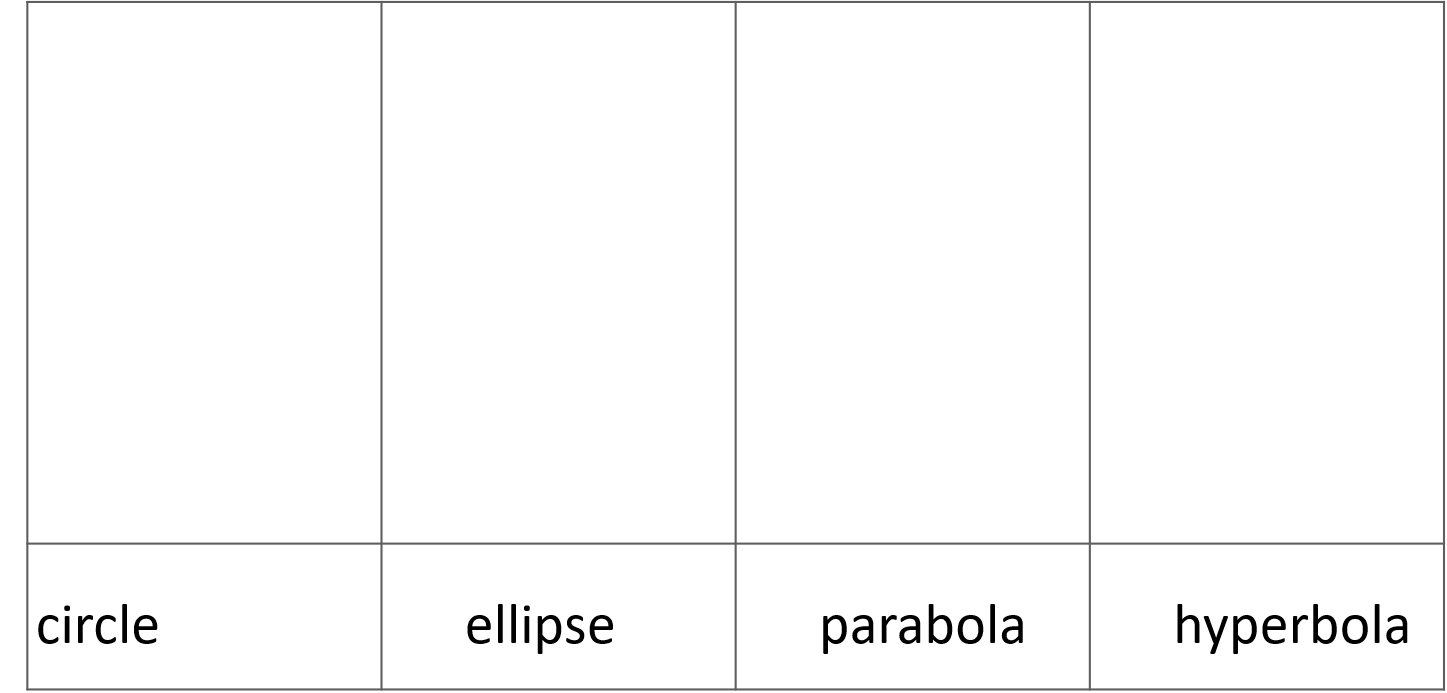 8
2.1.1 Geometric Primitives
9
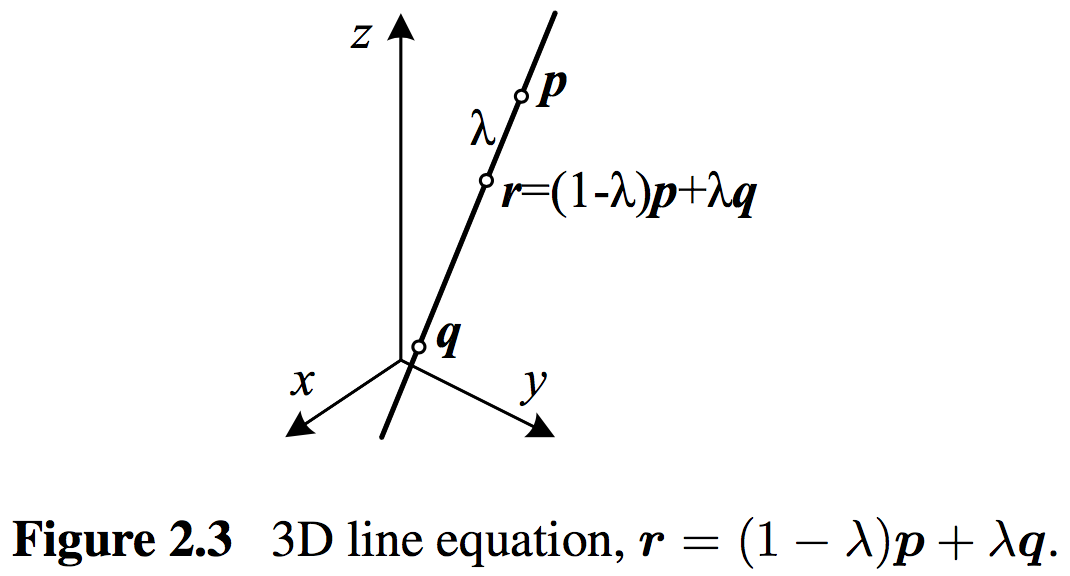 2.1.1 Geometric Primitives
10
2.1.1 Geometric Primitives
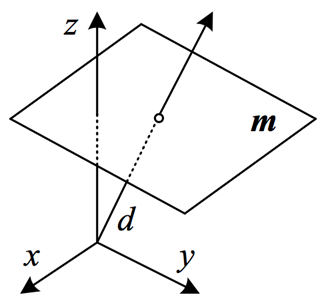 11
2.1.1 Geometric Primitives
Circular cylinder
Parabolic cylinder
Sphere
Elliptic cylinder
Hyperbolic cylinder
Ellipsoid
12
2.1.2 2D Transformations
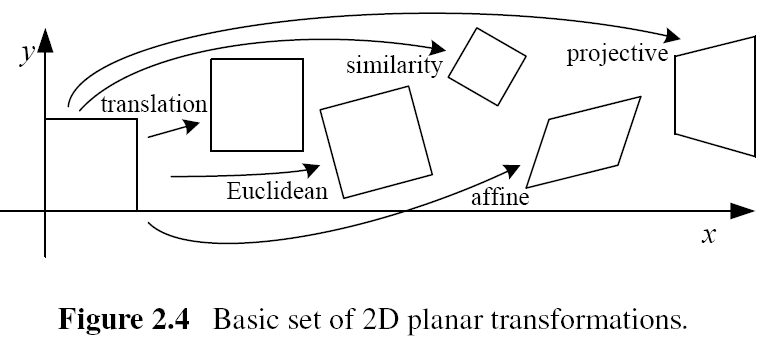 13
2.1.2 2D Transformations
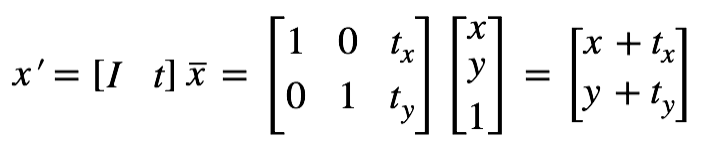 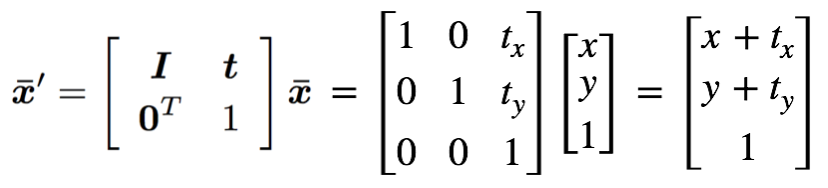 14
2.1.2 2D Transformations
15
2.1.2 2D Transformations
16
2.1.2 2D Transformations
17
2.1.2 2D Transformations
18
2.1.2 2D Transformations
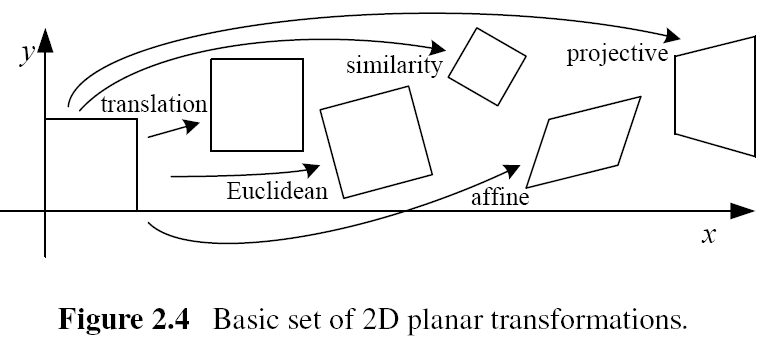 19
DoF: Degrees of Freedom
2.1.2 2D Transformations
Hierarchy of 2D coordinate transformations. Each transformation also preserves the properties listed in the rows below. The 2 X 3 matrices are extended with a third [0 0 1] row to form a full   3 X 3 matrix.
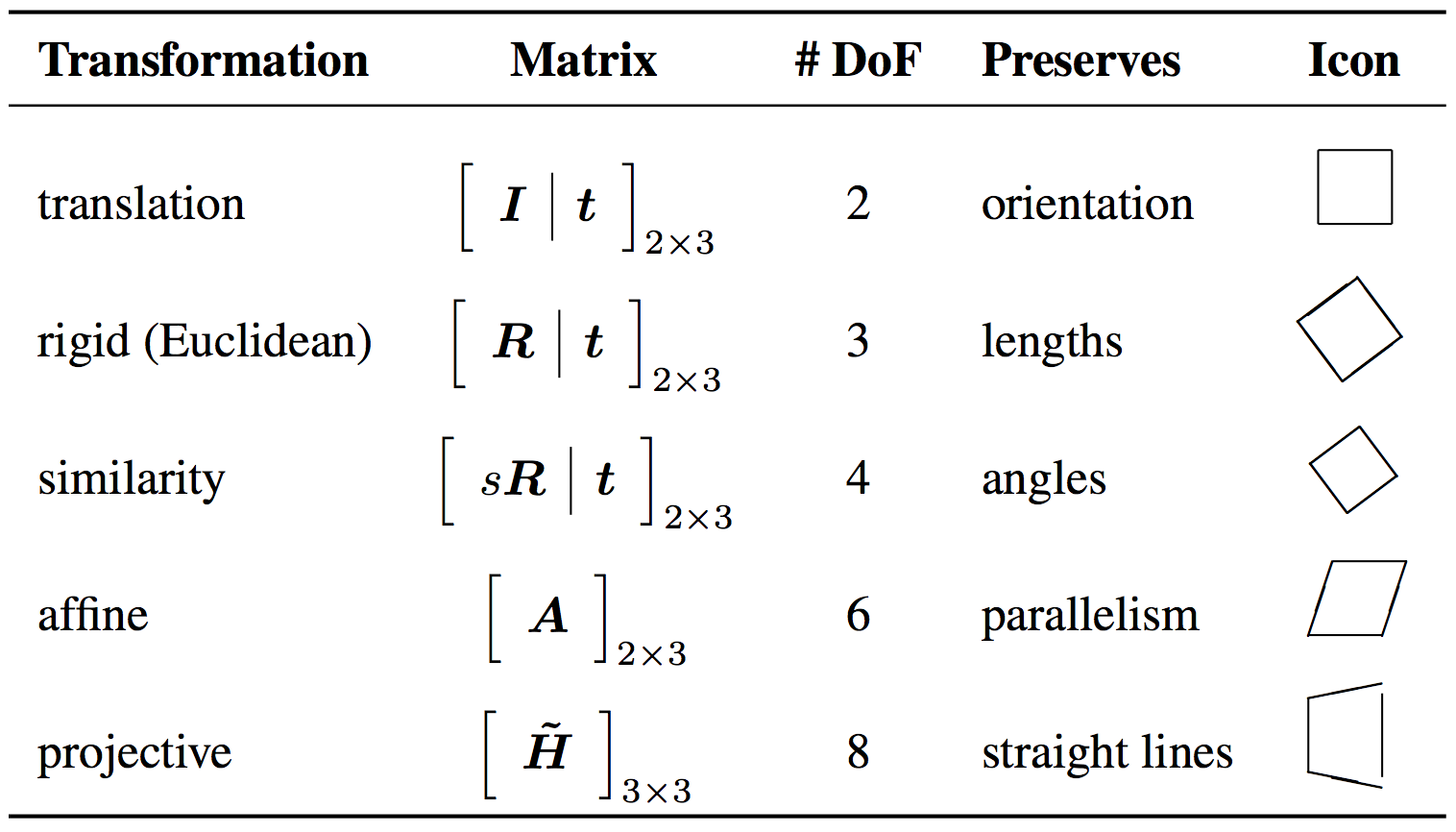 20
DoF: Degrees of Freedom
2.1.3 3D Transformations
The 3D transformations are similar to the 2D transformations.
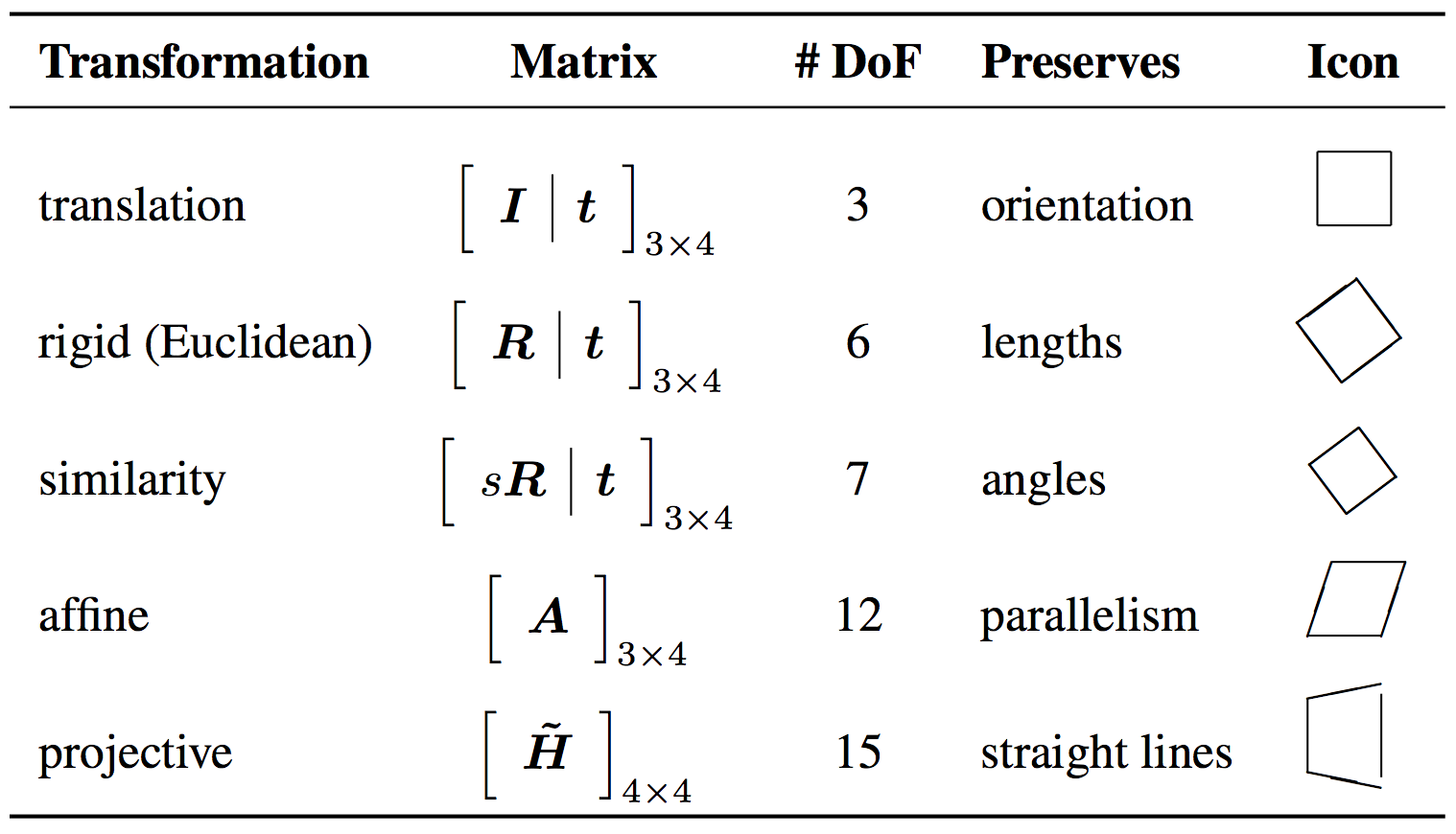 21
2.1.4 3D Rotations
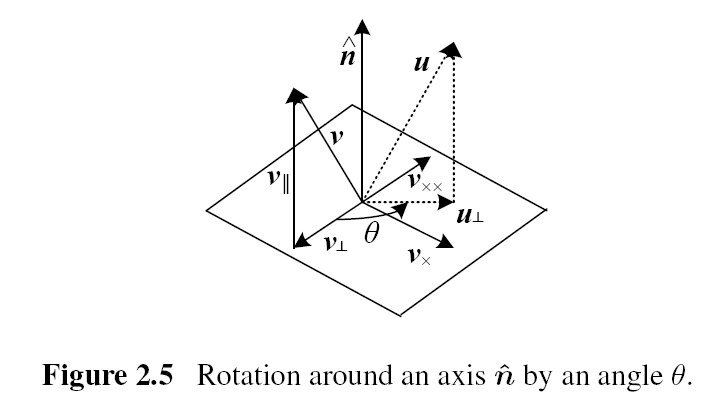 22
2.1.4 3D Rotations
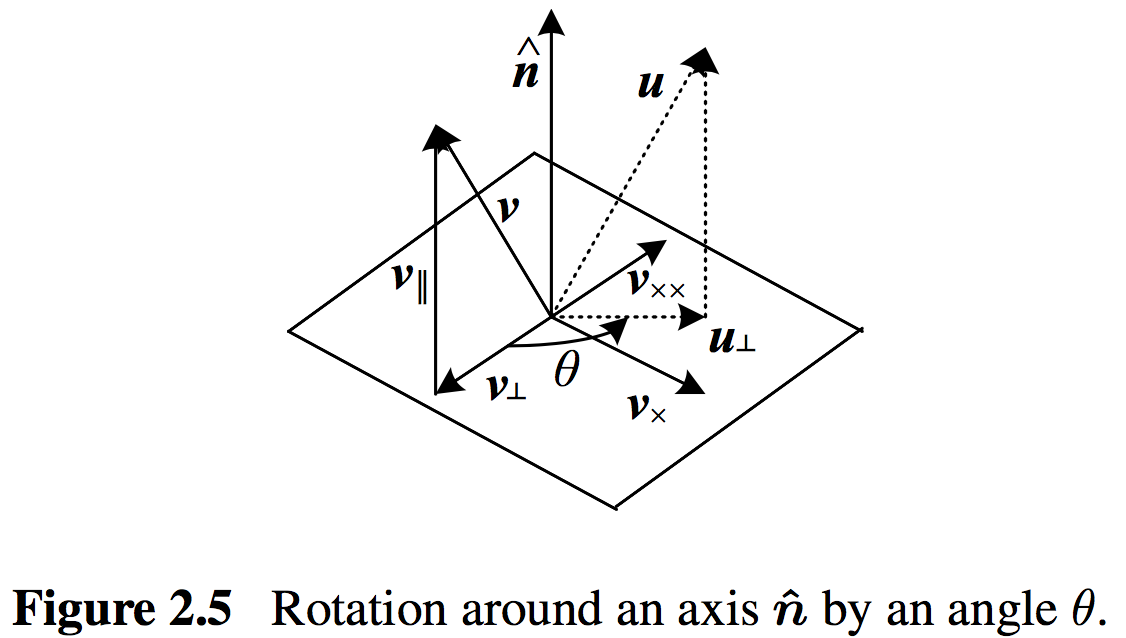 23
2.1.4 3D Rotations
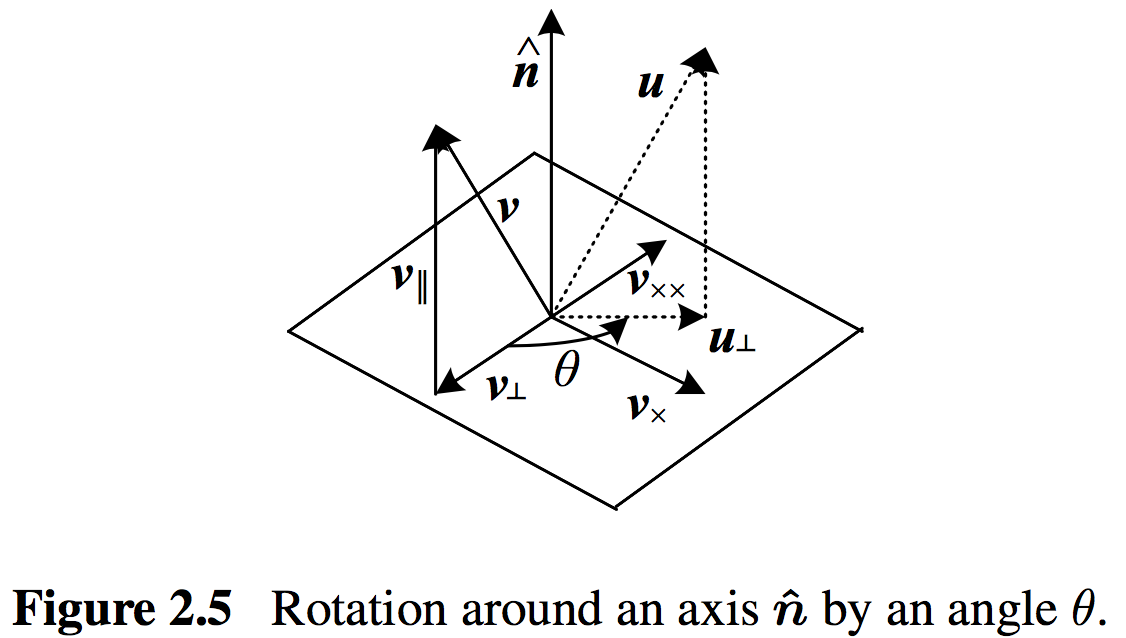 24
2.1.5 3D to 2D Projections
We need to specify how 3D primitives are projected onto the image plane.
 The simplest model is orthography, and the more commonly used model is perspective.
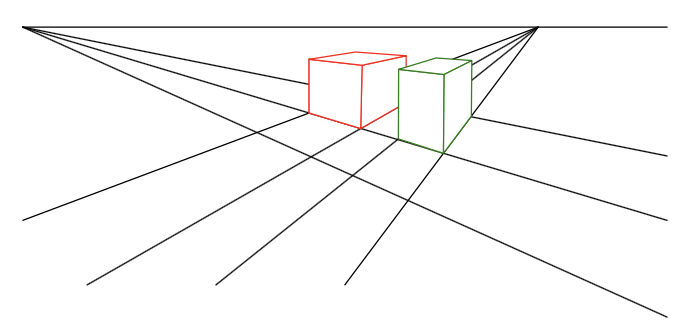 Vanishing Point
25
2.1.5 3D to 2D Projections
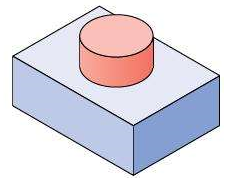 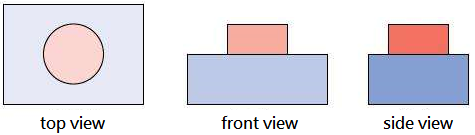 26
2.1.5 3D to 2D Projections
27
2.1.5 3D to 2D Projections
Perspective vs. Orthography
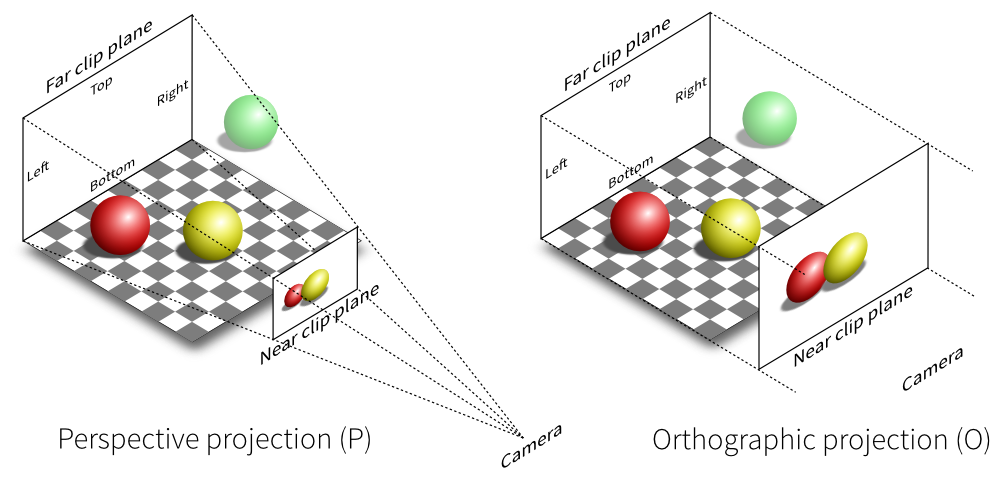 28
2.1.5 Camera Intrinsics
A camera is a mapping between the 3D world and a 2D image
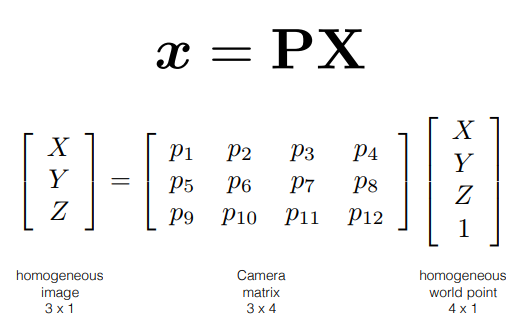 29
2.1.5 Camera Intrinsics
The pinhole camera
y
image plane
X
camera center
principal axis
principal point
30
2.1.5 Camera Intrinsics
Image plane
X
fY
Y
Z
f
Z
[X Y     Z]T   [f X/Z  fY  /Z]T
31
2.1.5 Camera Intrinsics
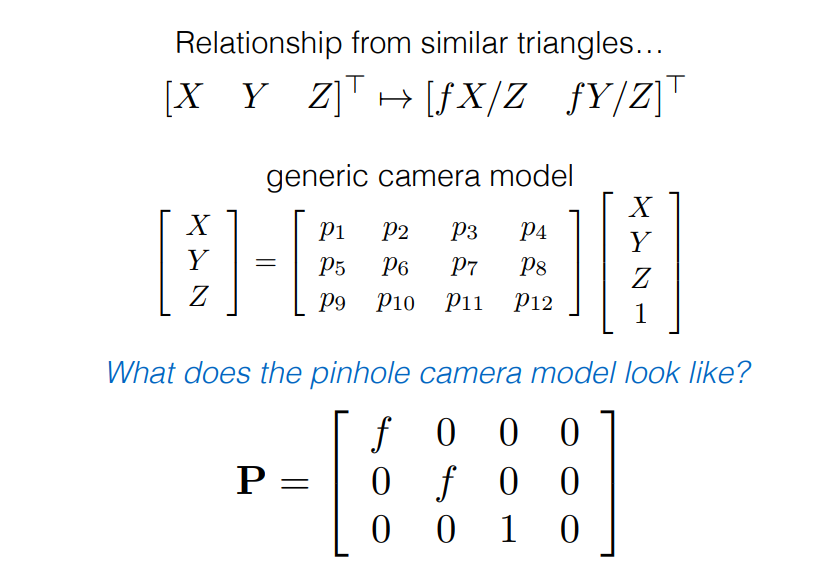 32
2.1.5 Camera Intrinsics
Camera origin and image origin might be different
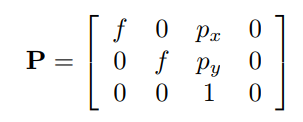 camera coordinate  system
p
Accounts for different origins
image coordinate system
33
2.1.5 Camera Intrinsics
Can be decomposed into two matrices
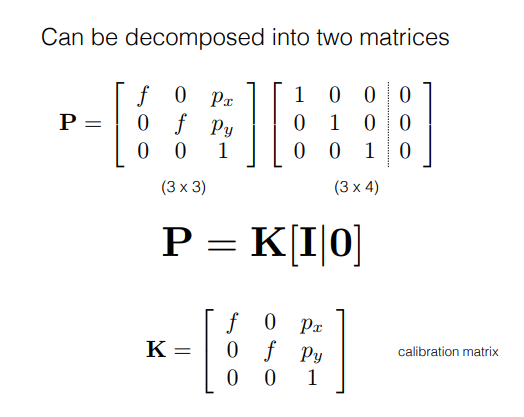 34
2.1.5 Camera Intrinsics
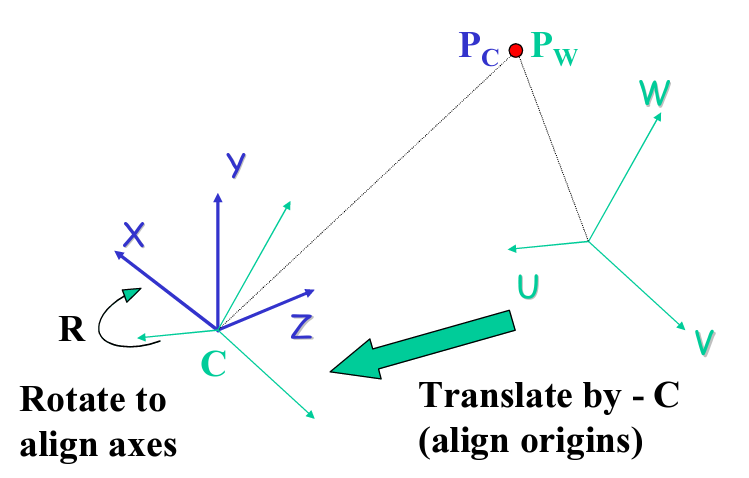 35
2.1.5 Camera Intrinsics
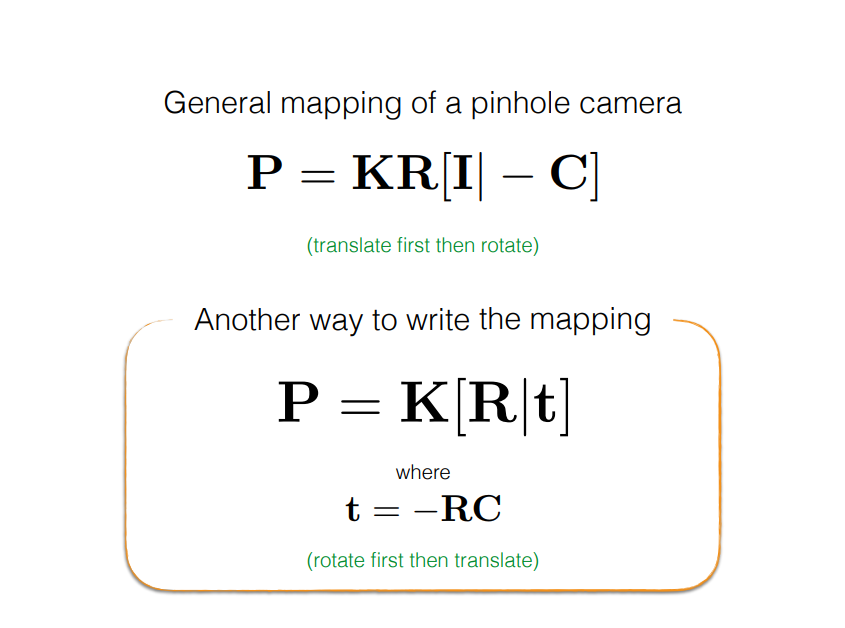 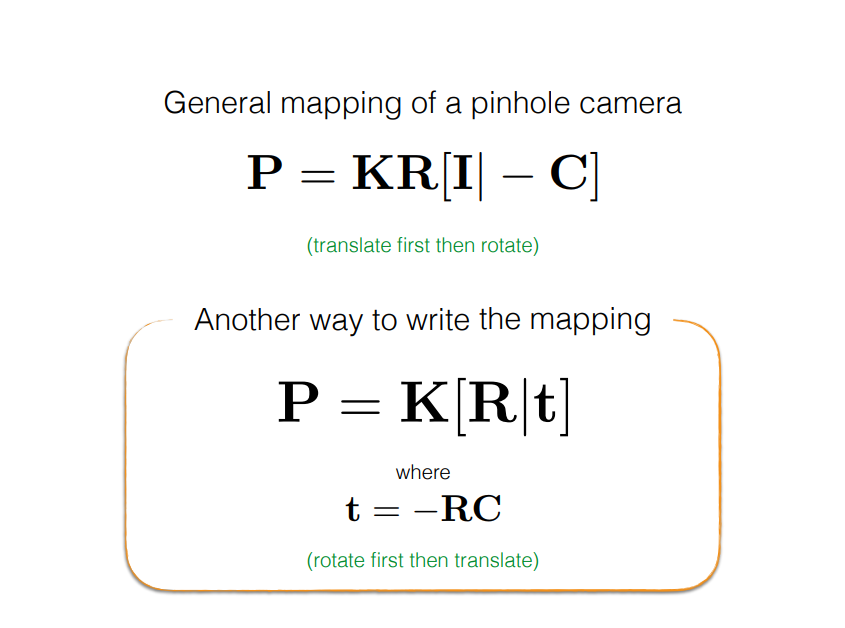 36
2.1.5 Camera Intrinsics: A note on Focal Lengths
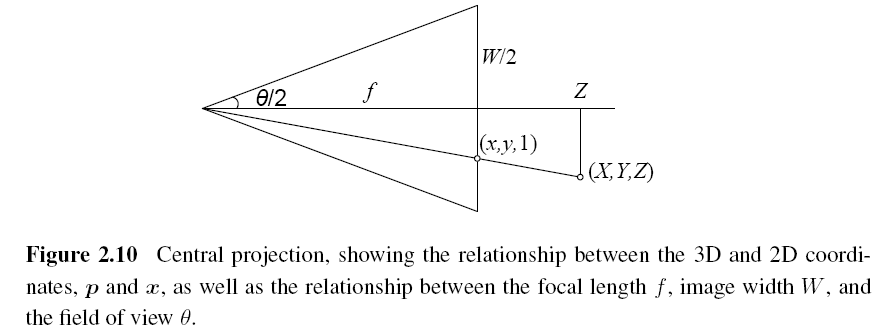 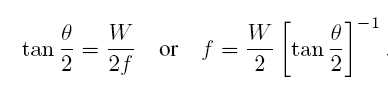 37
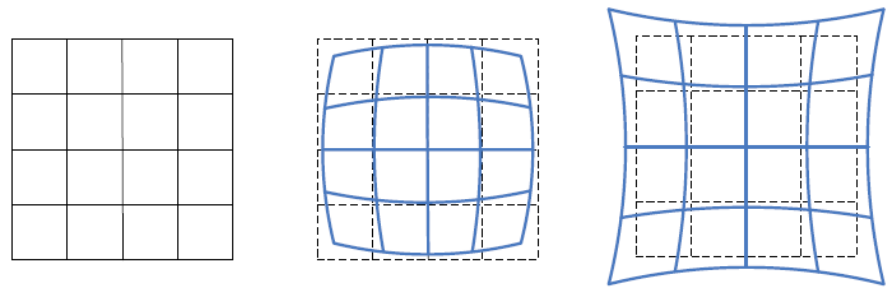 2.1.6 Lens Distortions
Imaging models all assume that cameras obey a linear projection model where straight lines in the world result in straight lines in the image.
 Many wide-angles lenses have noticeable radial distortion
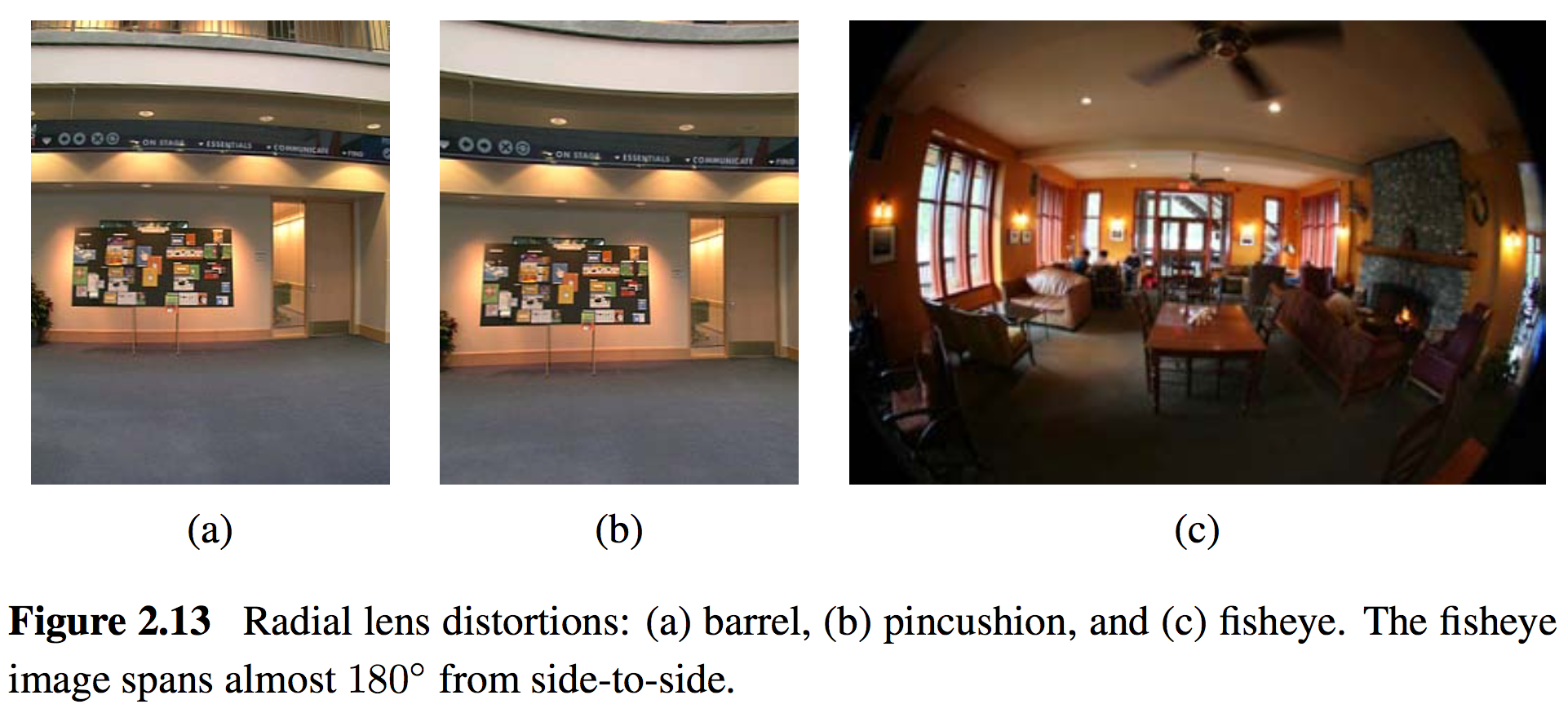 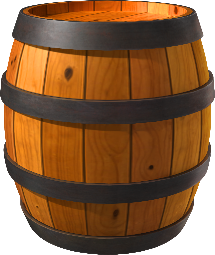 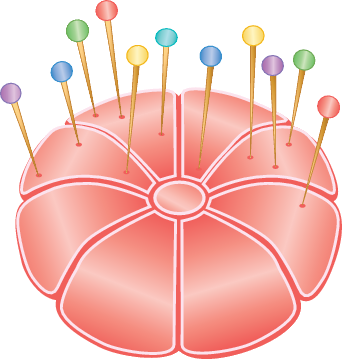 38
2.2 Photometric Image Formation
2.2.1 Lighting
 2.2.2 Reflectance and shading
 2.2.3 Optics
39
2.2.1 Lighting
To produce an image, the scene must be illuminated with one or more light sources.
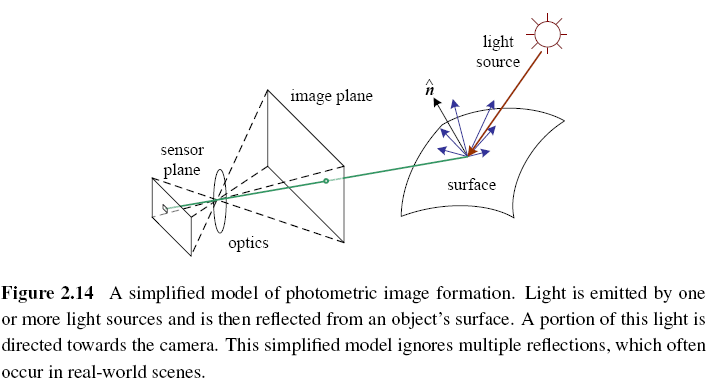 40
2.2.2 Reflectance and Shading
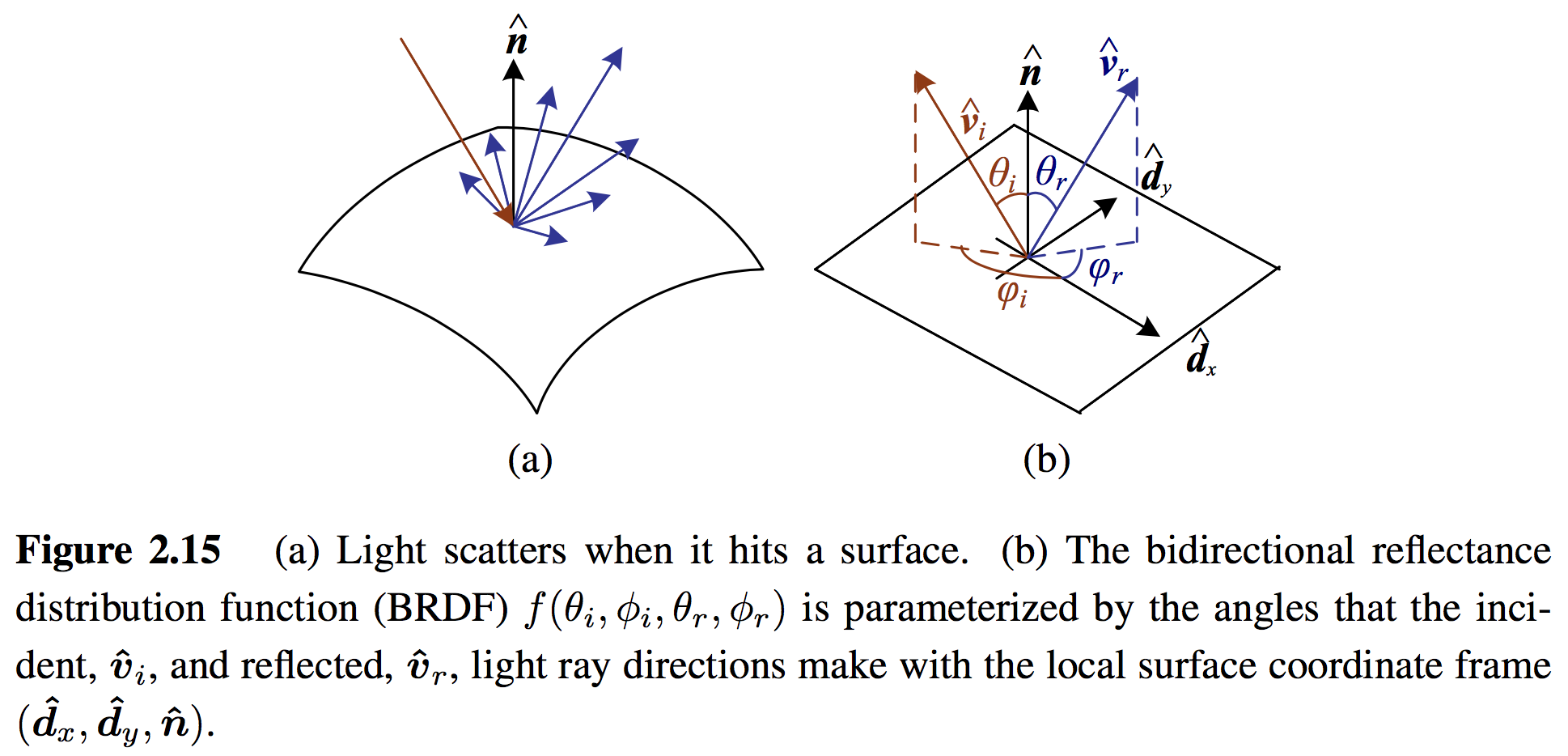 41
2.2.2 Reflectance and Shading
Specular Reflection
(Smooth Surfaces)
Diffuse Reflection
(Rough Surfaces)
42
2.2.2 Reflectance and Shading
Phong combined the diffuse and specular components of reflection with ambient illumination.
43
2.2.2 Reflectance and Shading
Objects are generally illuminated not only by point light sources but also by a diffuse illumination corresponding to inter-reflection (e.g., the walls in a room) or distant sources, such as the blue sky.
44
2.2.3 Optics
The light from a scene reaches the camera; it must pass through the lens before reaching the sensor.
 The thin lens composed of a single piece of glass with very low, equal curvature on both sides.
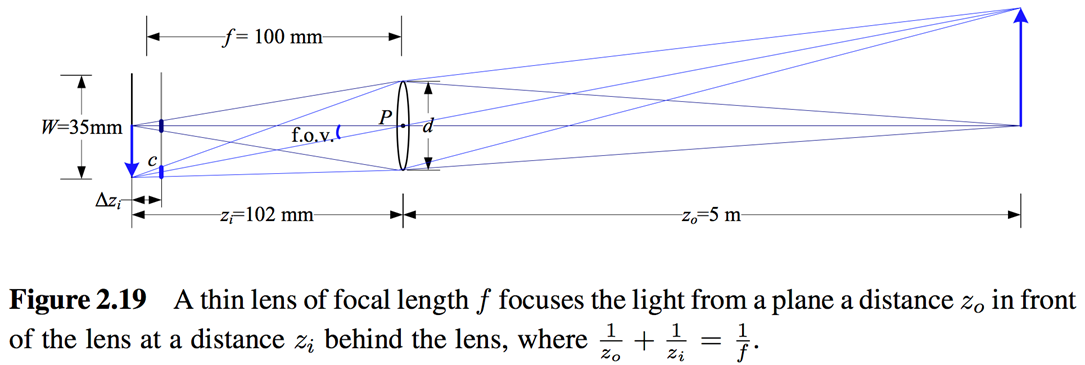 45
2.2.3 Optics
Vignetting
The tendency for the brightness of the image to fall off towards the edge of the image.
46
2.3 The Digital Camera
2.3.1 Sampling and aliasing
 2.3.2 Color
 2.3.3 Compression
47
2.3 The Digital Camera
CCD: Charge-Coupled Device
CMOS: Complementary Metal-Oxide-Semiconductor
A/D: Analog-to-Digital Converter 
DSP: Digital Signal Processor
JPEG: Joint Photographic Experts Group
ISO: International Standards Organization
48
2.3 The Digital Camera
CCD (Charge-Coupled Device)
Photons are accumulated in each active well during the exposure time.
In a transfer phase, the charges are transferred from well to well in a kind of “bucket brigade” until they are deposited at the sense amplifiers.
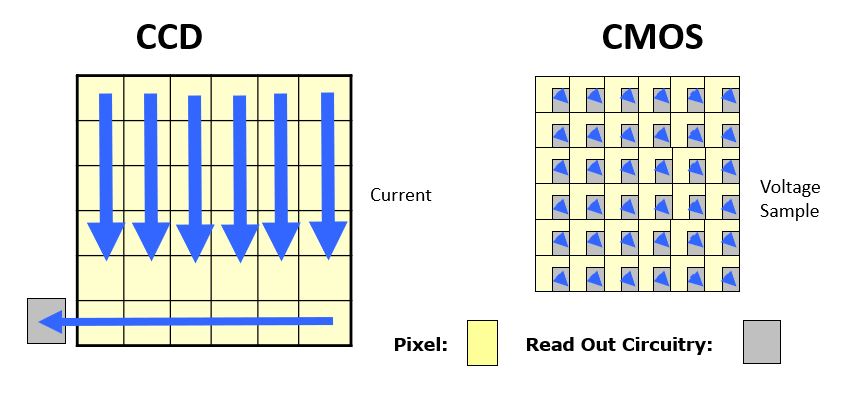 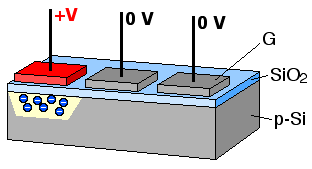 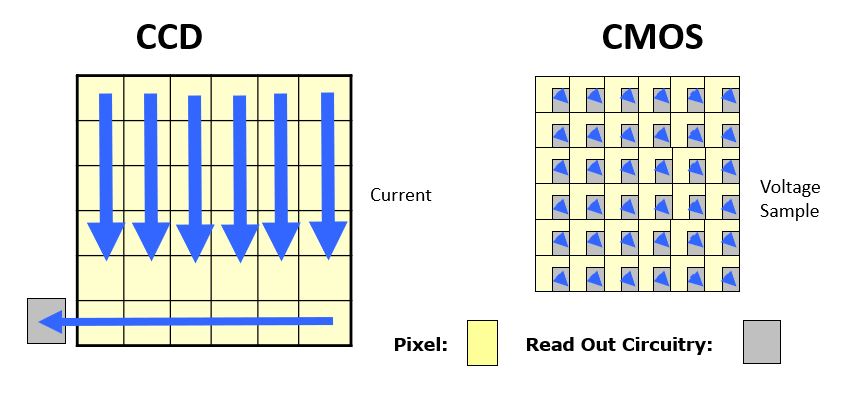 49
2.3 The Digital Camera
CMOS (Complementary Metal-Oxide-Semiconductor)
The photons hitting the sensor directly affect the conductivity of a photodetector, which can be selectively gated to control exposure duration, and locally amplified before being read out using a multiplexing scheme.
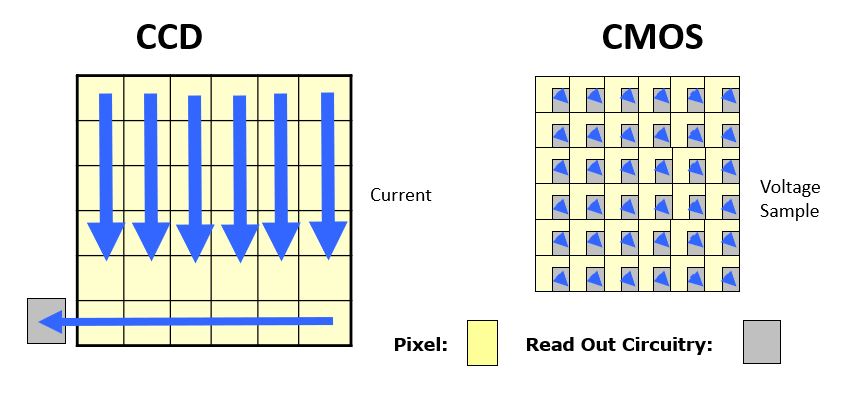 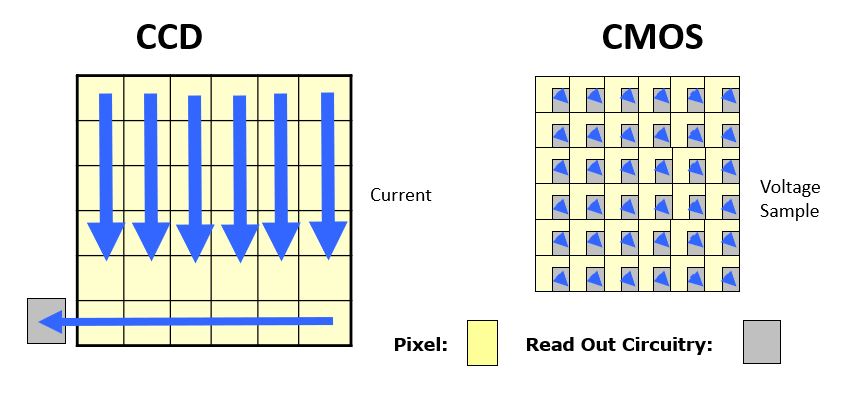 50
2.3 The Digital Camera
Shutter speed
The shutter speed (exposure time) directly controls the amount of light reaching the sensor and determines if images are under- or over-exposed.
 Sampling pitch
The sampling pitch is the physical spacing between adjacent sensor cells on the imaging chip.
 Fill factor
The fill factor is the active sensing area size as a fraction of the theoretically available sensing area (the product of the horizontal and vertical sampling pitches).
51
2.3 The Digital Camera
Chip size
Video and point-and-shoot cameras have traditionally used small chip areas(1/4-inch to 1/2-inch sensors).
 Analog gain
Before analog-to-digital conversion, the sensed signal is usually boosted by a sense amplifier.
 Sensor noise
Throughout the whole sensing process, noise is added from various sources, which may include fixed pattern noise, dark current noise, shot noise, amplifier noise and quantization noise.
52
2.3 The Digital Camera
ADC: Analog-to-Digital Converter
ADC resolution
Resolution: how many bits it yields
Noise level: how many of these bits are useful in practice
 Digital post-processing
To enhance the image before compressing and storing the pixel values.
53
2.3.1 Sampling and Aliasing
Sampling
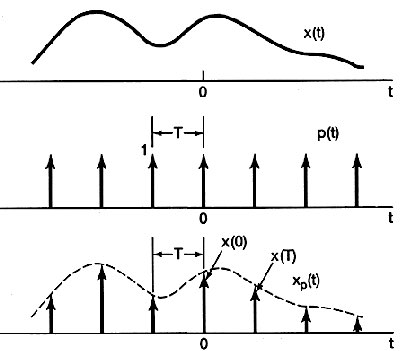 54
2.3.1 Sampling and Aliasing
Aliasing
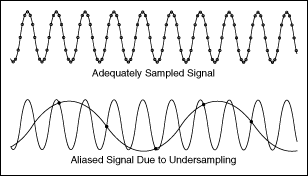 55
2.3.1 Sampling and Aliasing
Nyquist Frequency
The minimum sampling rate required to reconstruct a signal from its samples must be at least twice the highest frequency.

 The inverse of the minimum sampling frequency is known as the Nyquist rate.
56
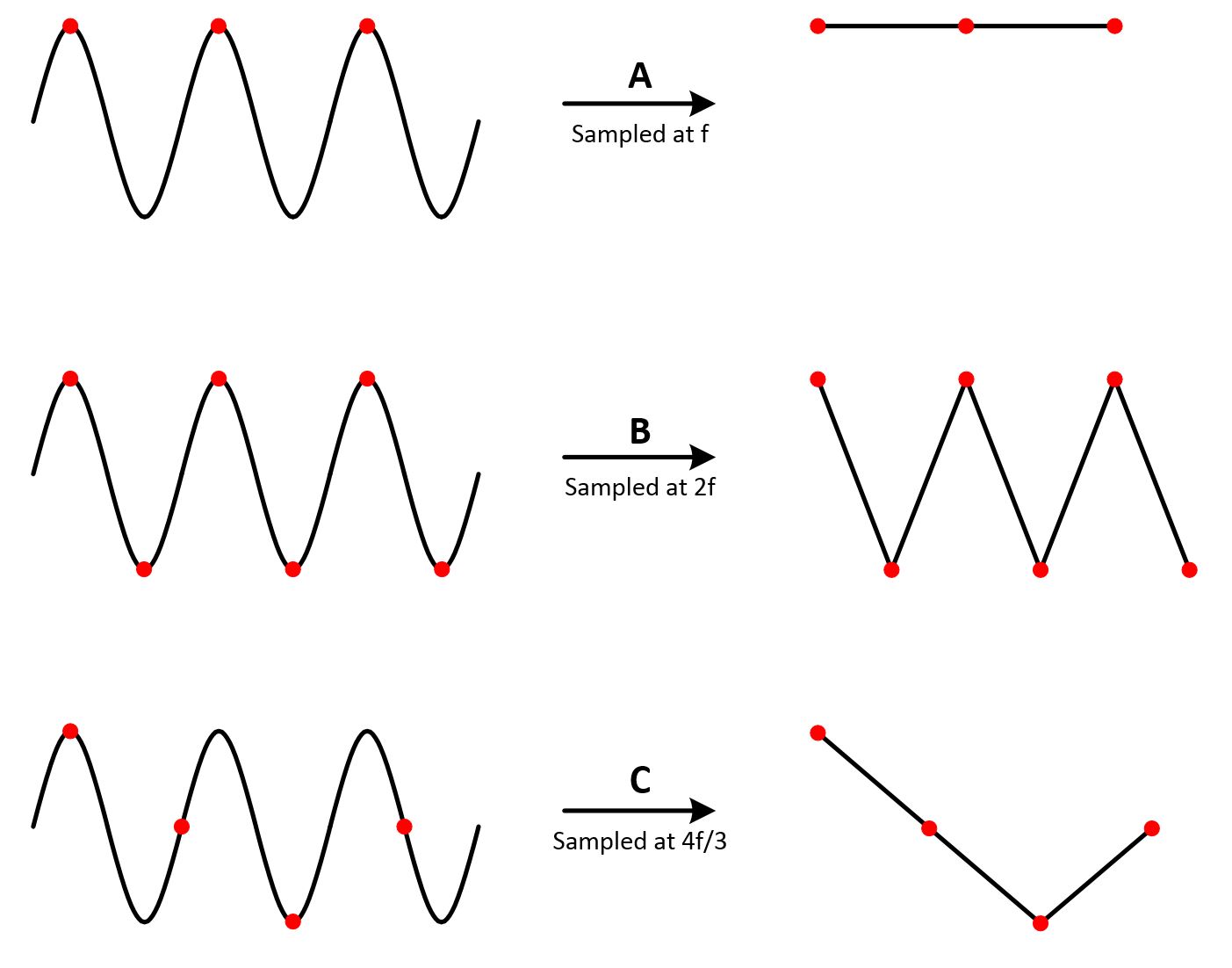 57
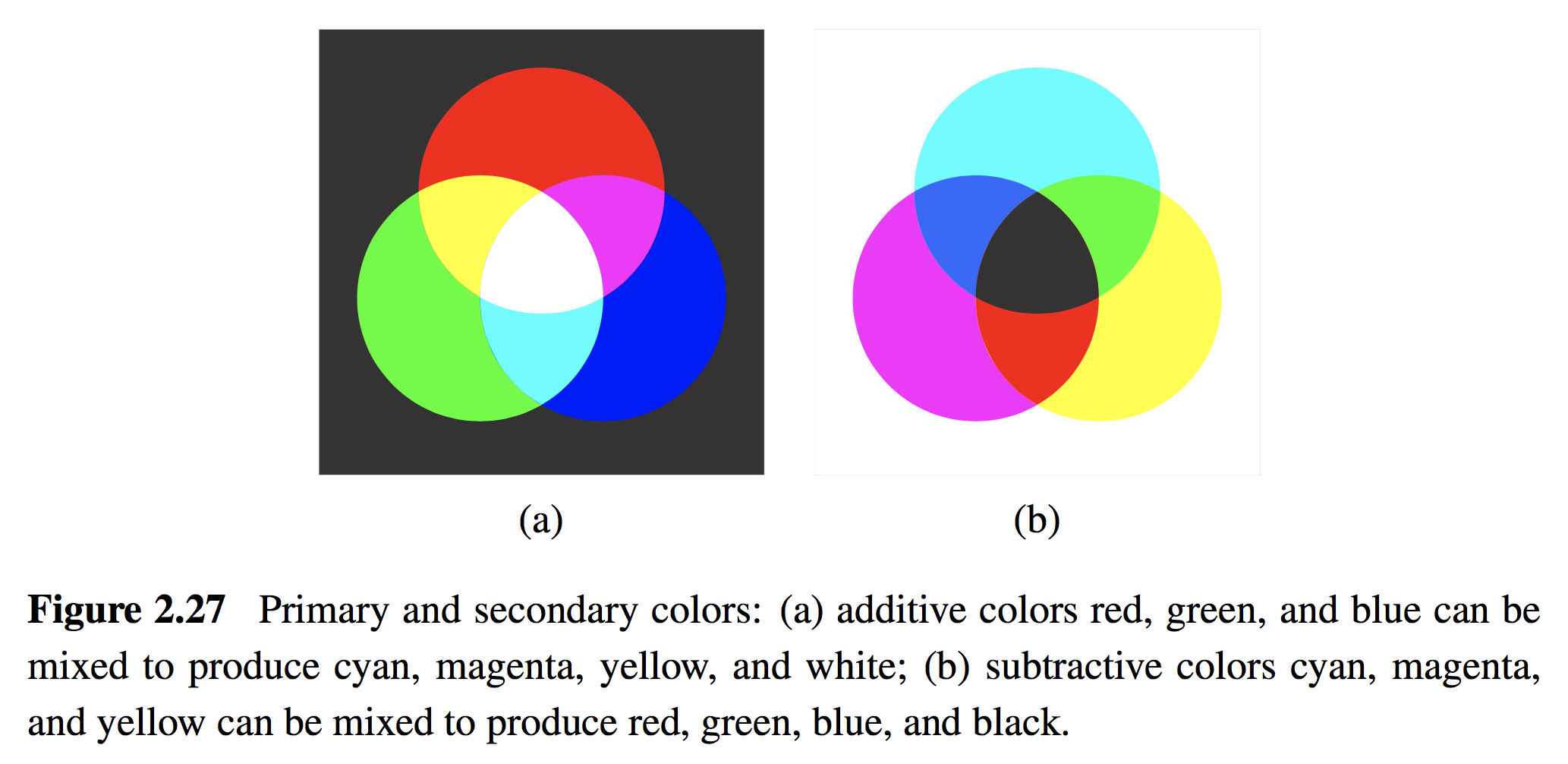 Additive Colors:
R + G = Yellow
B + R = Magenta
G + B = Cyan
R + G + B = White
2.3.2 Color
Subtractive Colors:
M + C  = Blue
C  + Y  = Green
Y  + M = Red
Y + M + C = black
R
C
K
G
B
M
Y
(a) Additive colors: RGB
(a) Subtractive colors: CMYK
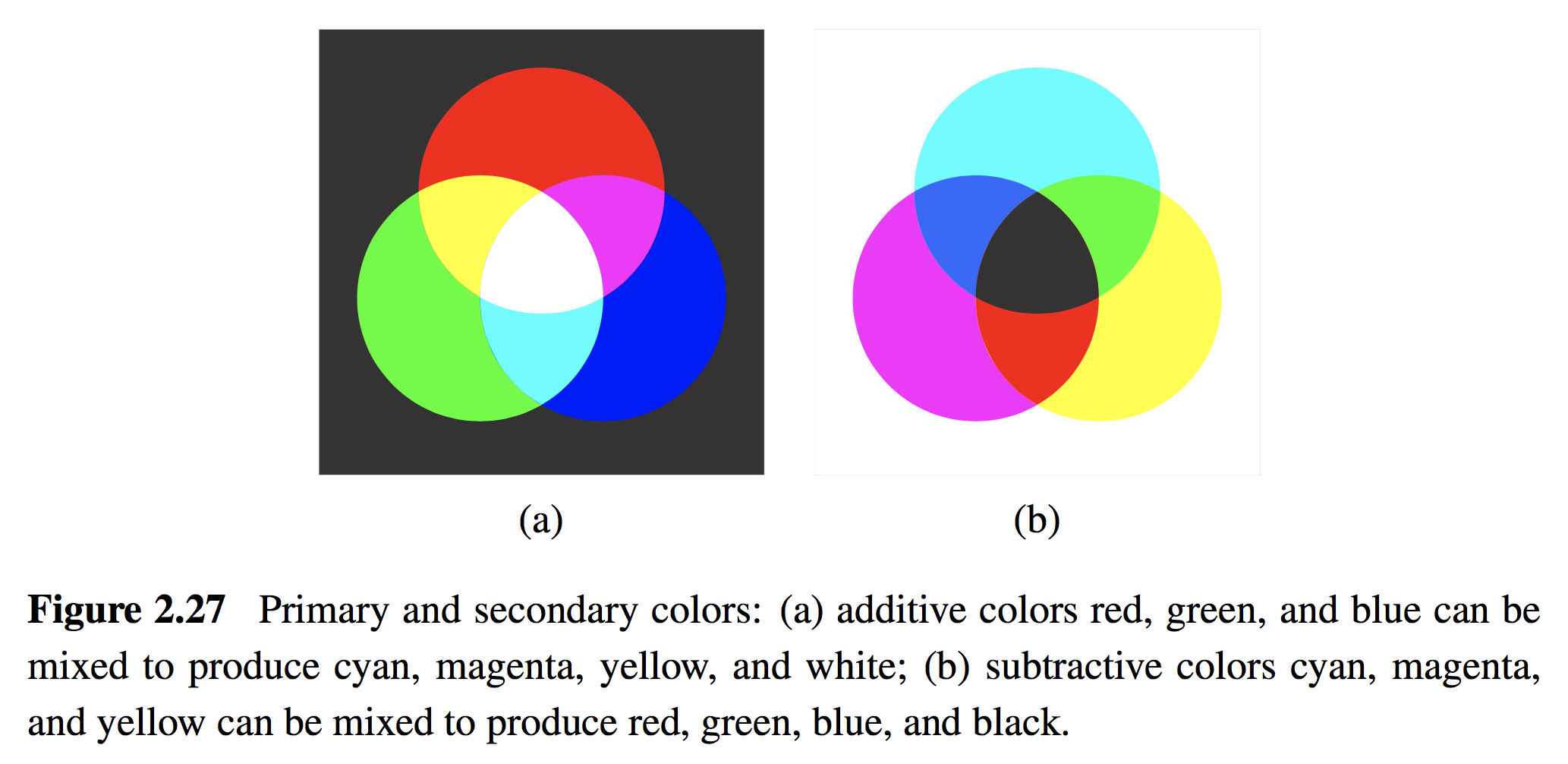 58
2.3.2 Color Additive Colors
Start with Black – absence of any colors. The more colors added, the brighter it gets.

Color formation by the addition of Red, Green, and Blue, the three primary colors

Examples of additive color usage:-
Human eye
Lighting
Color monitors
Color video cameras
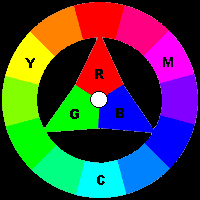 Additive color wheel
59
2.3.2 Color Subtractive Colors
Starts with a white background (usually paper).

Use Cyan, Magenta, and/or Yellow dyes to subtract from light reflected by paper, to produce all colors.

Examples of Subtractive color use:-
Color printers
Paints
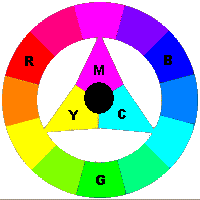 Subtractive color wheel
60
CIE: International Commission on Illumination
2.3.2 Color
CIE RGB and XYZ
In the 1930s, Commission Internationale de L'Eclairage (CIE) standardized the RGB representation by performing such color matching experiments using the primary colors of red (700.0nm wavelength), green (546.1nm), and blue (435.8nm).
n
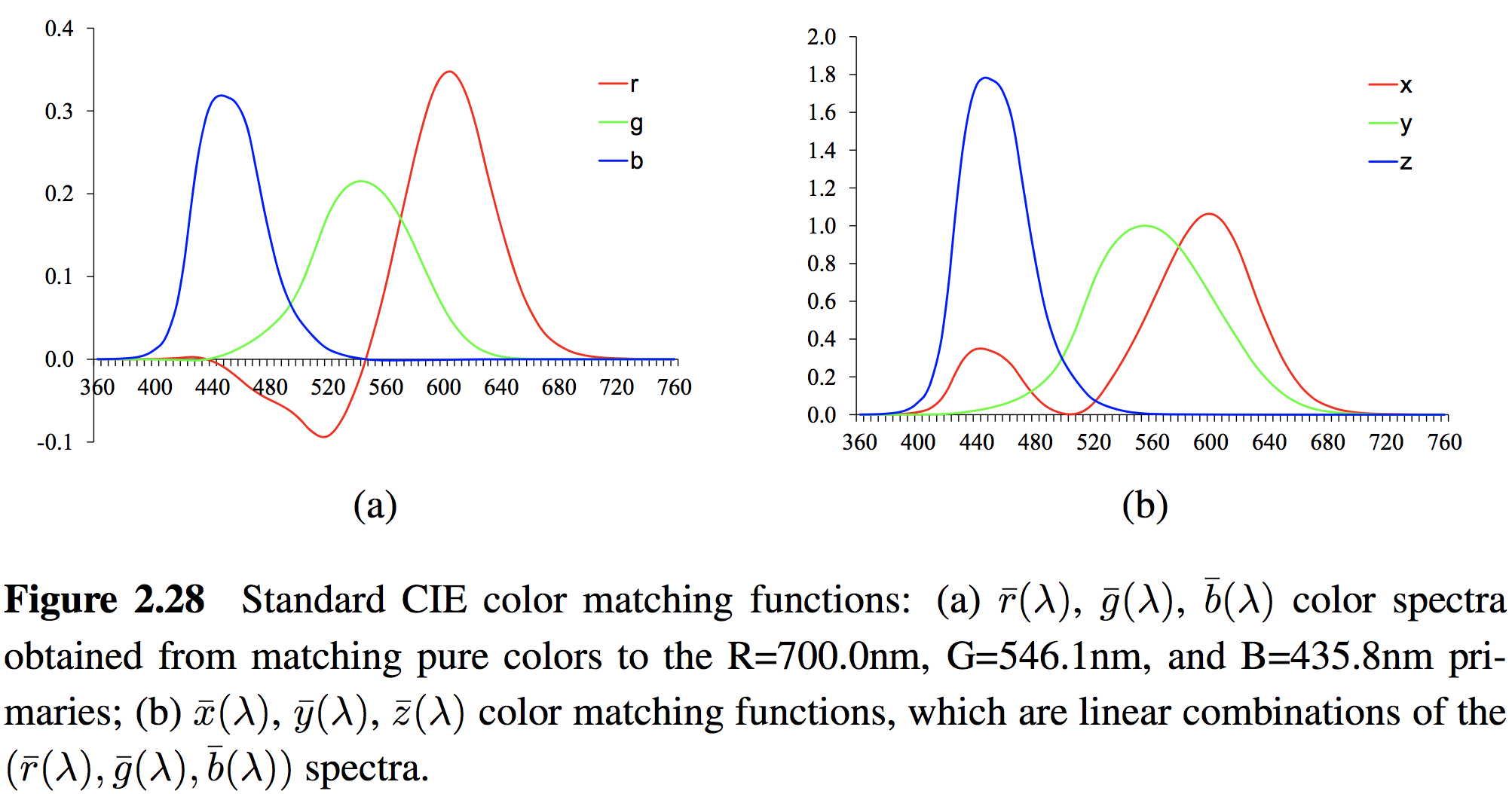 61
2.3.2 Color
CIE RGB and XYZ
Because of the problem associated with mixing negative light, the CIE also developed a new color space called XYZ.
The transformation from RGB to XYZ is given by: 


Chromaticity coordinates
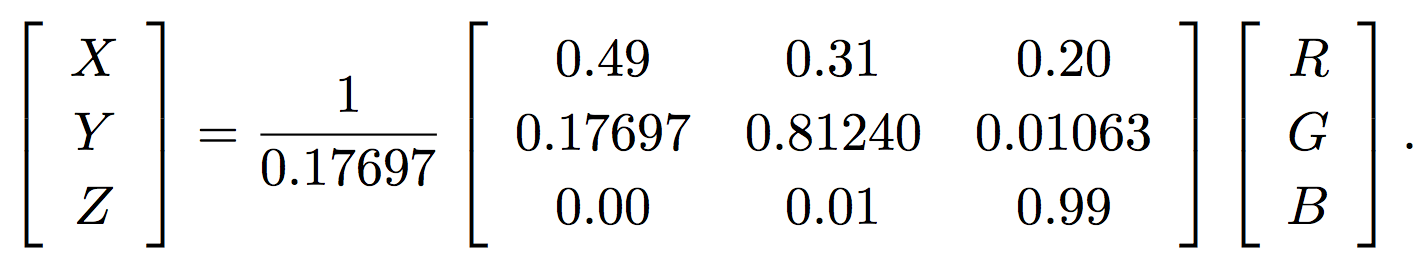 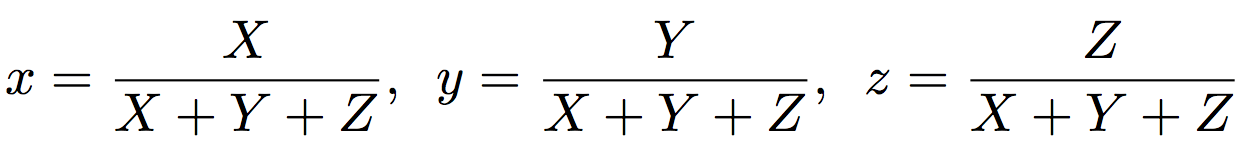 62
2.3.2 Color
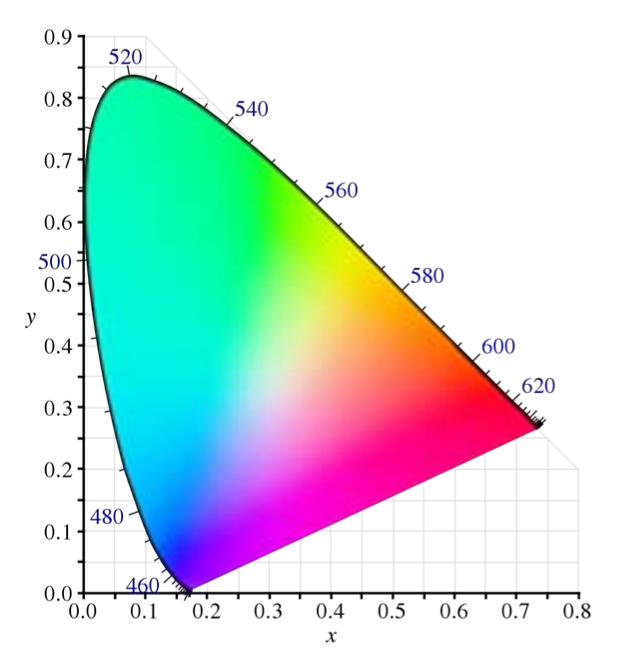 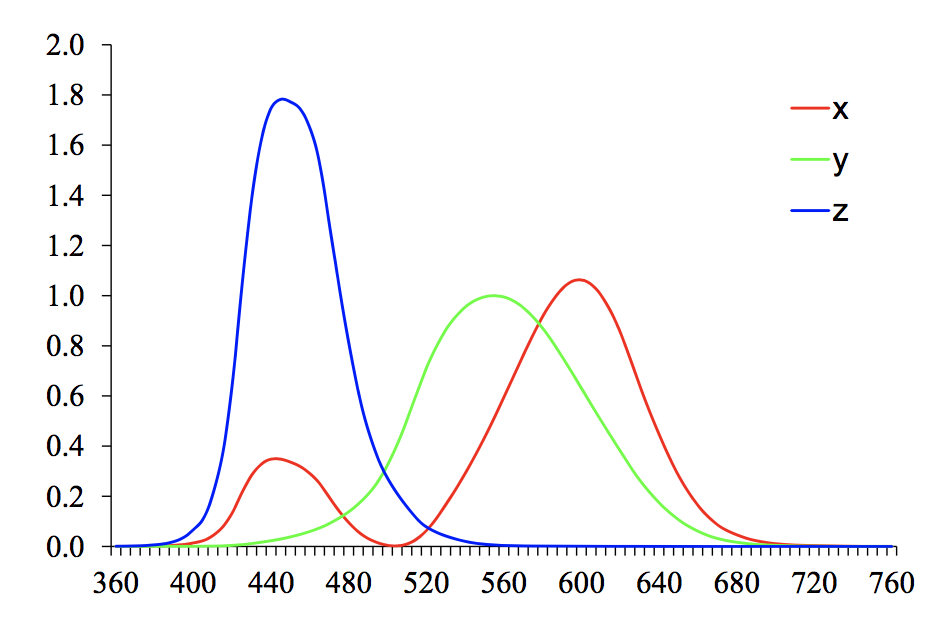 λ = 380 nm ~ 
λ = 800 nm
Figure 2.29 CIE chromaticity diagram, showing colors and their corresponding (x, y) values. Pure spectral colors are arranged around the outside of the curve.
63
2.3.2 Color
L*a*b* Color Space
CIE defined a non-linear re-mapping of the XYZ space called L*a*b* (also sometimes called CIELAB).
64
2.3.2 Color
L*a*b* Color Space
The three coordinates of L*a*b* space represent the lightness of the color.
L*: L* = 0 yields black and L* = 100 indicates white.
a*: The position between red/magenta (positive values) and green (negative values).
b*: The position between yellow (positive values) and blue (negative values).
65
2.3.2 Color
Other Color Spaces
HSV: Hue, Saturation, Value
A projection of the RGB color cube onto a non-linear chroma angle, a radial saturation percentage, and a luminance-inspired value.
RGB
HSV
66
2.3.2 Color
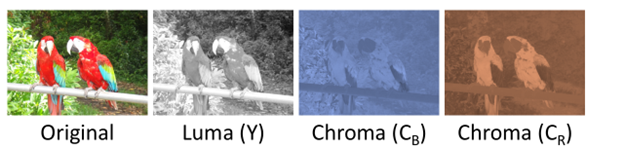 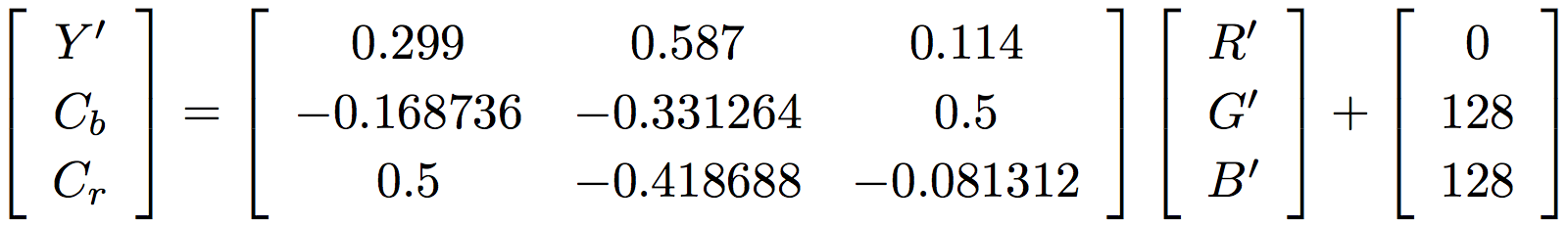 67
2.3.2 Color
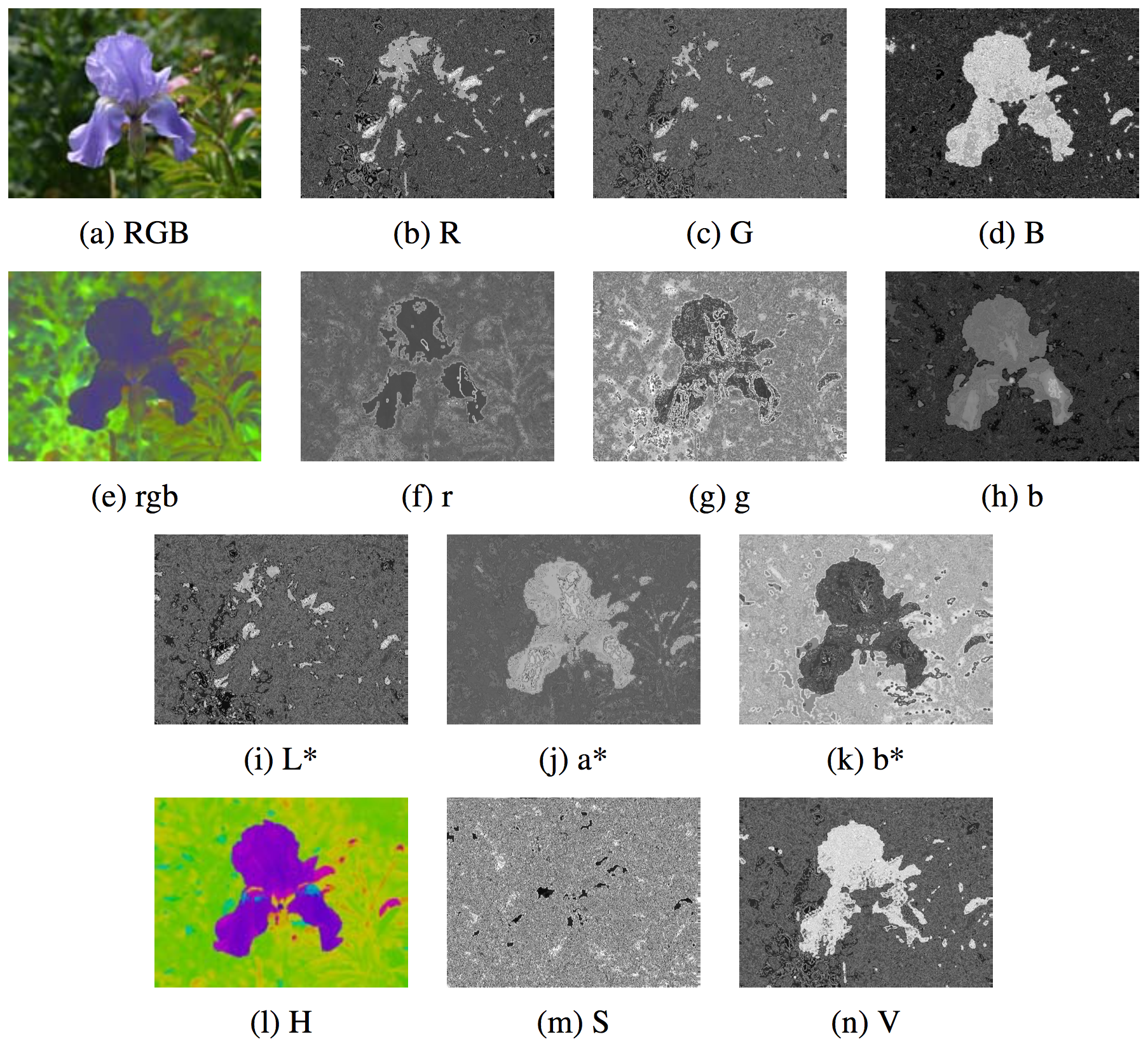 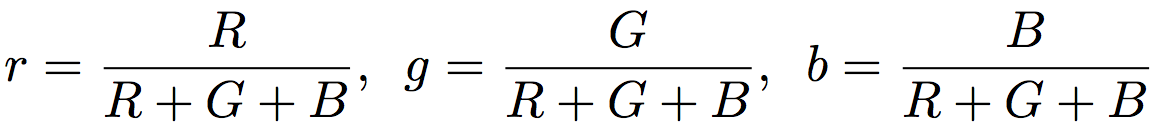 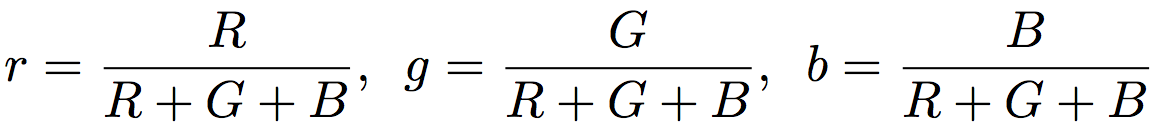 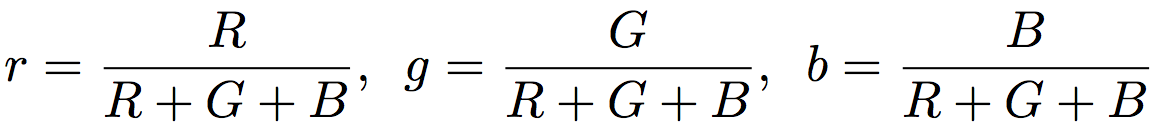 Figure 2.32 Color space transformations: (a–d) RGB; (e–h) rgb; (i–k) L*a*b*; (l–n) HSV. Note that the rgb, L*a*b*, and HSV values are all re-scaled to fit the dynamic range of the printed page.
68
Incoming Light
Filter Layer
Sensor Array
Resulting Pattern
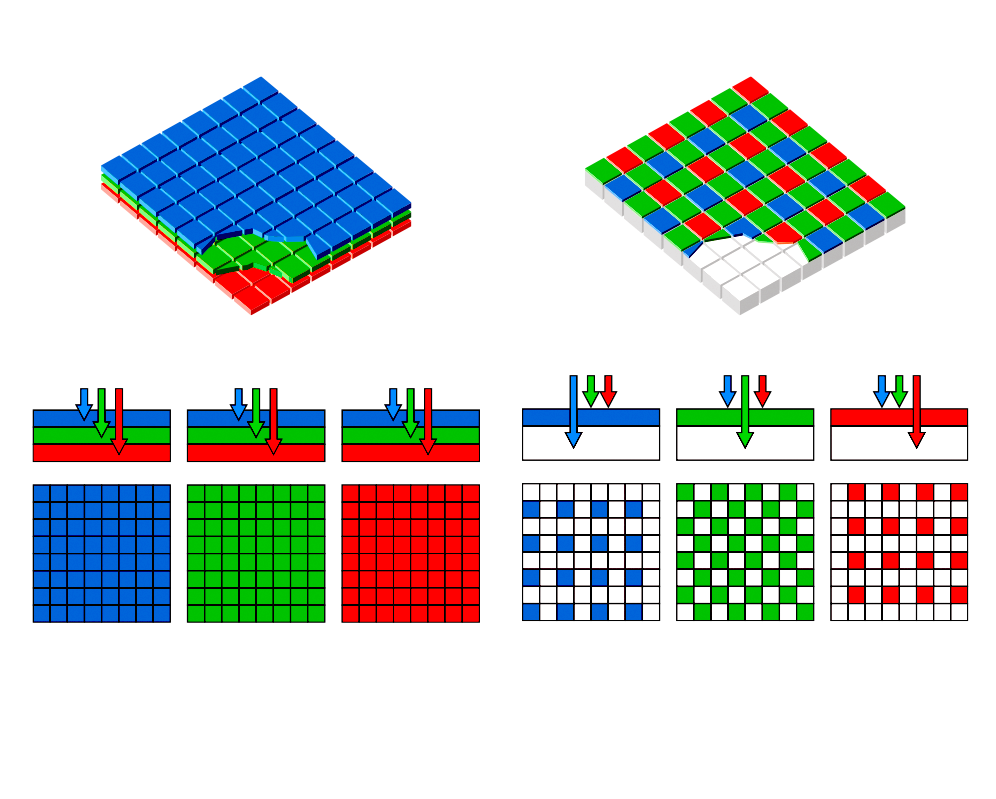 2.3.2 Color
Color Filter Arrays (CFA)
Most of today’s digital still cameras and video cameras use a Color Filter Array (CFA), where alternating sensors are covered by different colored filters.
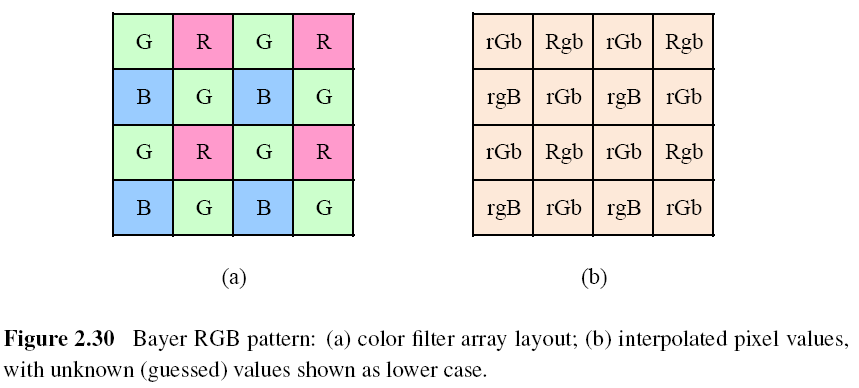 69
Incoming light
Filter layer
Sensor array
Resulting pattern
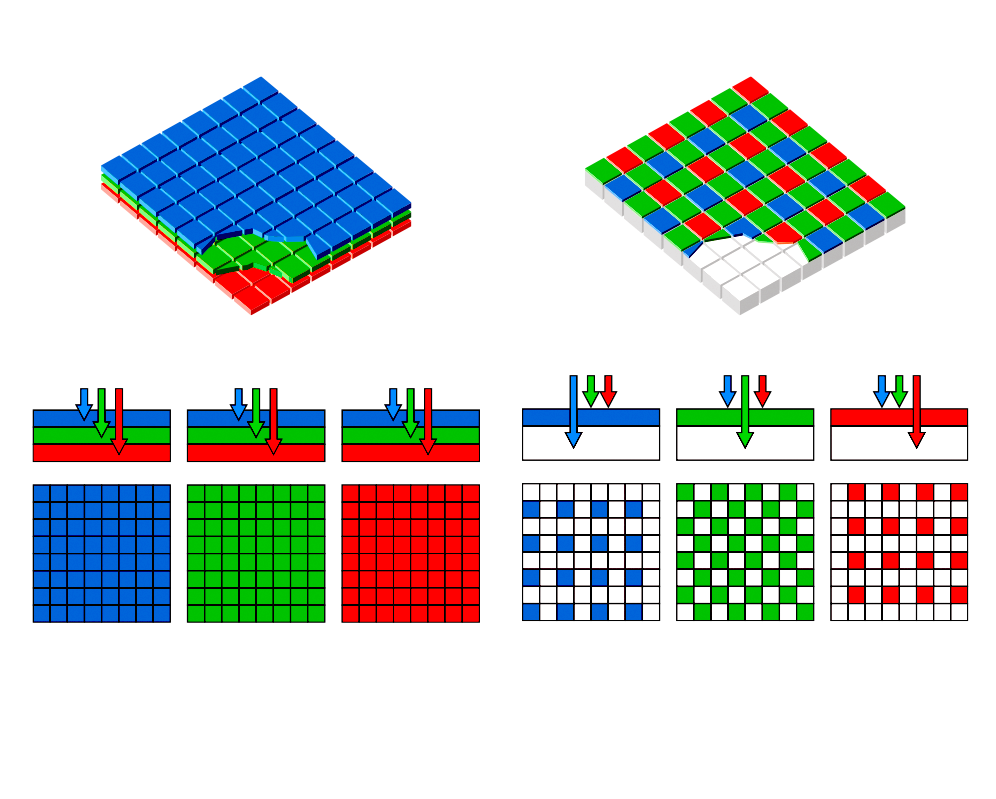 2.3.2 Color
Color Filter Arrays (CFA) – Bayer Pattern
Green filters are placed over half of the sensors (in a checkerboard pattern), and red and blue filters are placed over the remaining ones.




The reason that there are twice as many green filters as red and blue is:
The luminance signal is mostly determined by green values.
The visual system is much more sensitive to high frequency detail in luminance than in chrominance.
70
2.3.2 Color
Color Filter Arrays (CFA) – Bayer Pattern
The process of interpolating the missing color values so that we have valid RGB values for all the pixels is known as demosaicing (color interpolation).
71
2.3.2 Color
Color Balance (Auto White Balance)
Before encoding the sensed RGB values, most cameras perform some kind of color balancing operation in an attempt to move the white point of a given image closer to pure white.
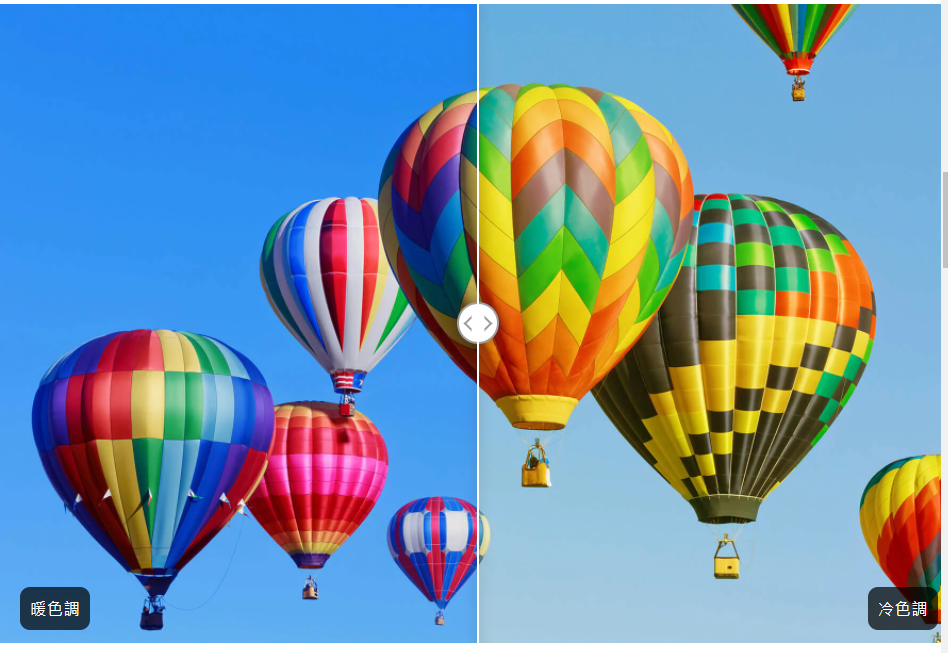 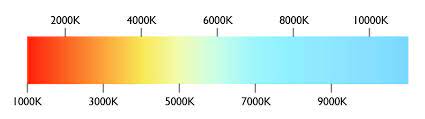 72
LCD: Liquid-Crystal Display (液晶顯示器)
2.3.2 Color
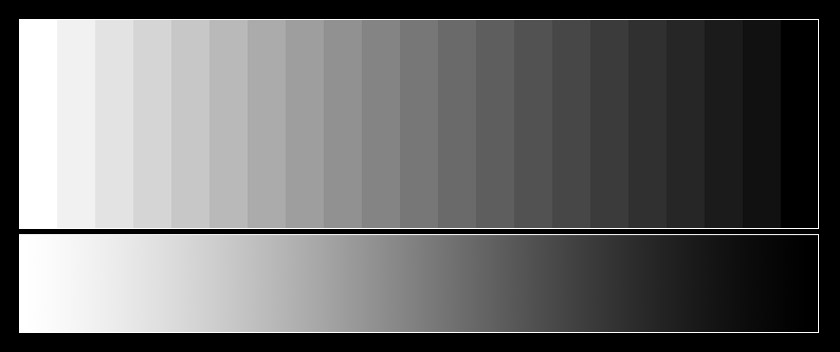 Gamma
For CRT (Cathode Ray Tube), the relationship between the voltage (V) and the brightness (B) was characterized by gamma (γ), γ=2.2.


To compensate for this effect, the electronics in the TV camerawould pre-map the luminance Y through an inverse gamma,1/γ = 0.45.
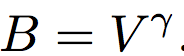 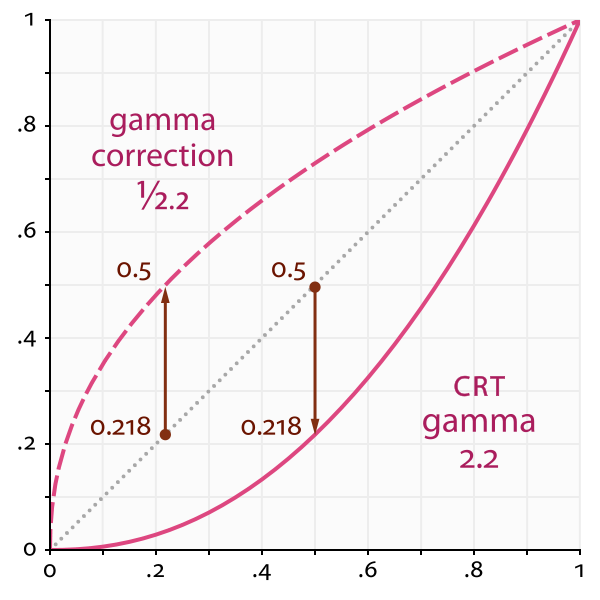 Camera
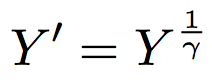 73
LCD
2.3.3 Compression
All color video and image compression algorithms start by converting the signal into YCbCr (or some closely related variant), so that they can compress the luminance signal with higher fidelity than the chrominance signal.
74
2.3.3 Compression
Once the luminance and chrominance images have been appropriately subsampled and separated into individual images, they are then passed to a block transform stage.
 The most common technique used here is the Discrete Cosine Transform (DCT), which is a real-valued variant of the Discrete Fourier Transform (DFT).
 After transform coding, the coefficient values are quantized into a set of small integer values that can be coded using a variable bit length scheme such as a Huffman code or an arithmetic code.
75
2.3.3 Compression
The step size in the quantization is the main variable controlled by the quality setting on the JPEG file.
 JPEG (Joint Photographic Experts Group)
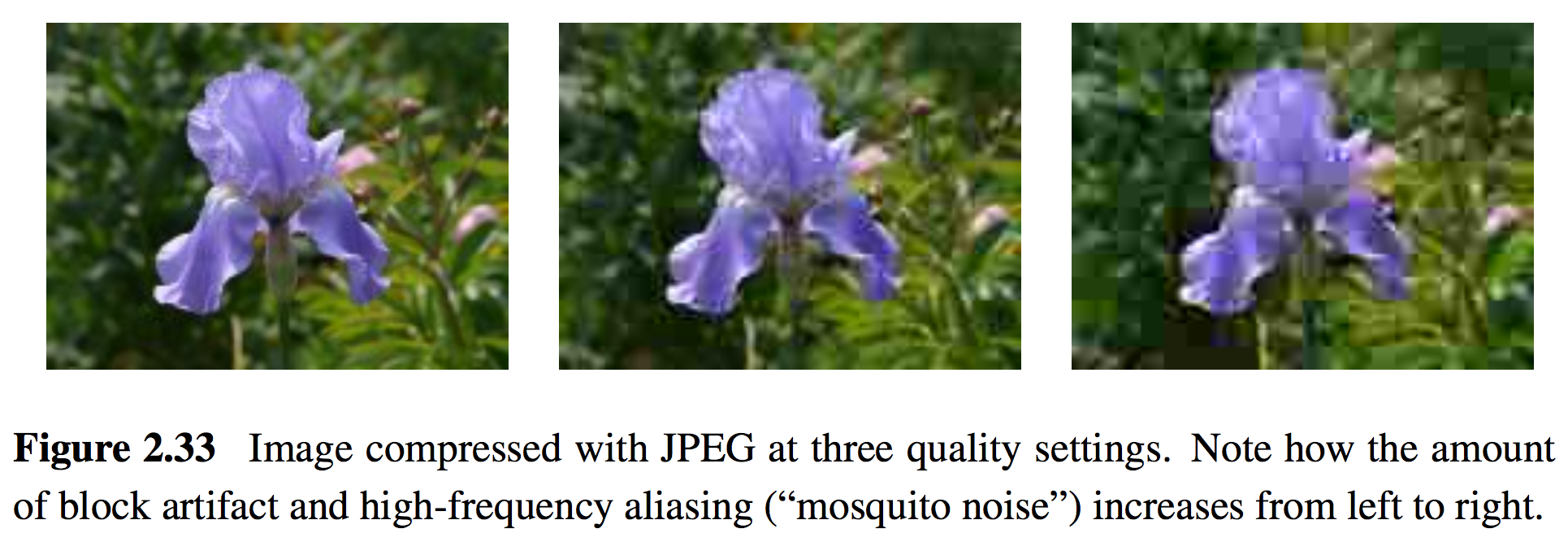 76
Homework 2: Project due March 8
1. Camera calibration i.e. compute object displacement(#mm/ pixel )
2. Calculate horizontal field of view in degrees of angle.
3. Calculate theoretical values (FOV) and compare with measured values.
Using the sample images at http://goo.gl/pWBNN0
Use lens of focal length: 18mm, 53mm, 135mm
Object displacement of: 1mm, 5mm, 10mm, 20mm
Object distance of: 0.6m, 1.2m, 1.8m
77
Homework 2: Project due March 8
Pentax K-7 相機資訊 https://www.digicamdb.com/specs/pentax_k-7/
Sensor size: 23.4 x 15.6 mm
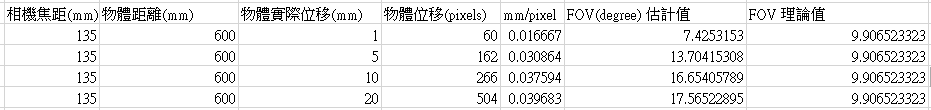 78
Homework 2: Project due March 8
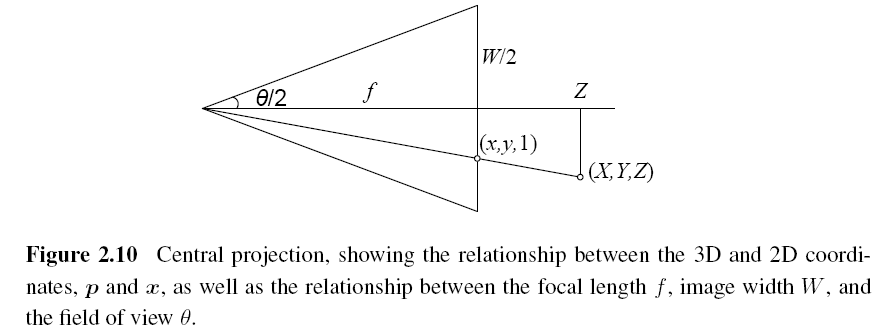 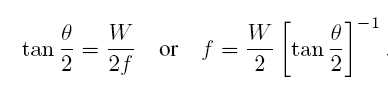 79